SAÚDE INTEGRAL DA POPULAÇÃO LGBTQIA+XXI Seminário LGBTQIA+ do Congresso NacionalBrasília, 06 de agosto de 2024
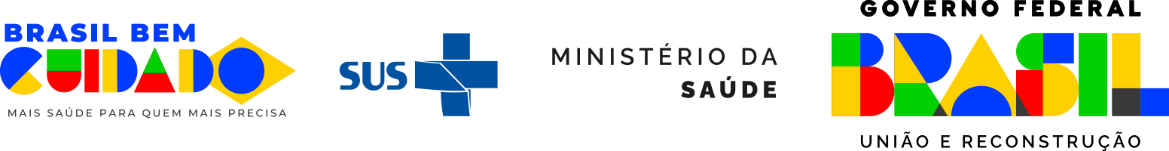 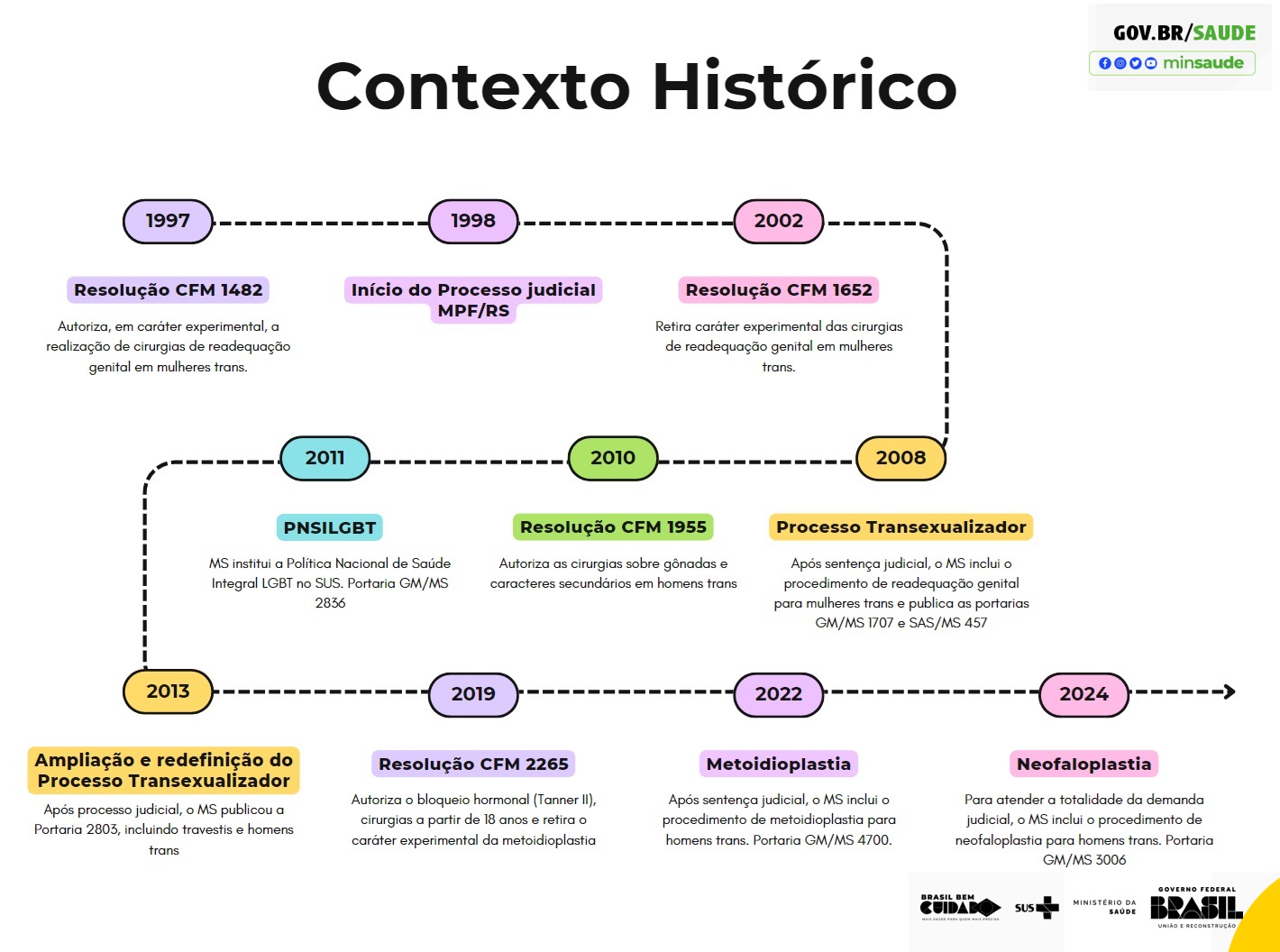 A Organização Pan-Americana de Saúde (OPAS/OMS) enfatiza que:
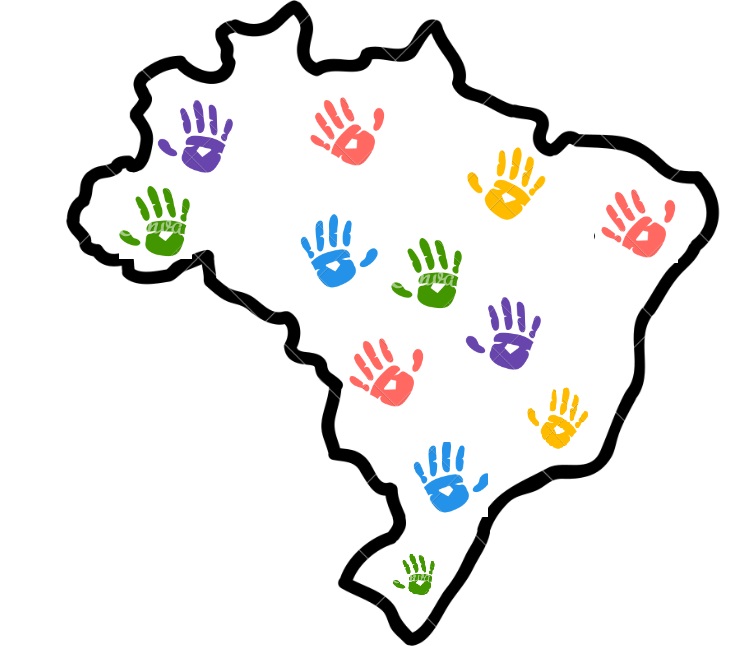 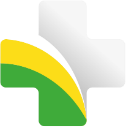 Identidade de gênero e orientação sexual integram os Determinantes Sociais da Saúde.
FONTE: OPAS. 2018. Sociedades justas: equidad en la salud y vida digna. Resumen Ejecutivo del Informe de la Comisión de la Organización Panamericana de la Salud sobre Equidad y Desigualdades en Salud en las Américas ISBN: 978-92-75-32021-1
3
Diagnóstico situacional encontrado pela gestão atual:
Dificuldade de acesso aos serviços de saúde
Eliminar as barreiras de acesso à saúde para a população Trans no Brasil
-Hormonização
- Cirurgias de Readequação Genital
Normativas desatualizadas
Necessidade de rever normativas em conformidade com as organizações e convenções das  quais o Brasil é signatário e melhores evidências científicas
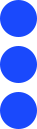 2008
Serviços Hospitalares Habilitados: 4
Goiânia/GO
São Paulo/SP
Rio de Janeiro/RJ
Porto Alegre/RS
2014
Serviços Hospitalares Habilitados: 5
Goiânia/GO
São Paulo/SP
Rio de Janeiro/RJ
Porto Alegre
Recife/PE
2016
Serviços Hospitalares Habilitados: 5
Goiânia/GO
São Paulo/SP
Rio de Janeiro/RJ
Porto Alegre/RS
Recife/PE
Serviços Ambulatoriais Habilitados: 4
Uberlândia/MG
Rio de Janeiro/RJ
São Paulo/SP
Curitiba/PR
2018
Serviços Hospitalares Habilitados: 5
Goiânia/GO
São Paulo/SP
Rio de Janeiro/RJ
Porto Alegre/RS
Recife/PE
Serviços Ambulatoriais Habilitados: 7
Uberlândia/MG
Rio de Janeiro/RJ
São Paulo/SP
Curitiba/PR
Salvador/BA
João Pessoa/PB
Vitória/ES
2023
Serviços Hospitalares Habilitados: 10
Belém/PA
2 Goiânia/GO
São Paulo/SP
2 Rio de Janeiro/RJ
Porto Alegre/RS
Recife/PE
Juiz de Fora/MG
Rio Grande/RS
Serviços Ambulatoriais Habilitados: 12
Itumbiara/GO
Lagarto/SE
Belo Horizonte/MG
São José do Rio Preto/SP
Florianópolis/SC
Uberlândia/MG
Rio de Janeiro/RJ
São Paulo/SP
Curitiba/PR
Salvador/BA
João Pessoa/PB
Vitória/ES
2024
Serviços Hospitalares Habilitados: 10
Belém/PA
2 Goiânia/GO
São Paulo/SP
2 Rio de Janeiro/RJ
Porto Alegre/RS
Recife/PE
Juiz de Fora/MG
Rio Grande/RS
Serviços Ambulatoriais Habilitados: 16
Uberlândia/MG
Rio de Janeiro/RJ
São Paulo/SP
Curitiba/PR
Salvador/BA
João Pessoa/PB
Vitória/ES
Itumbiara/GO
Lagarto/SE
Belo Horizonte/MG
São José do Rio Preto/SP
Florianópolis/SC
Salvador/BA
Pelotas/RS
Recife/PE
Campo Grande/MS
CENÁRIO ATUAL
AUMENTO CONSIDERÁVEL DE HABILITAÇÃO DE NOVOS SERVIÇOS:
Serviços Hospitalares Habilitados: 10
De 12 serviços em 2022, para 26 serviços até agosto de 2024.

Principais ações do MS:
Continuidade de processos de habilitação encaminhados para o MS e que estavam parados.
Simplificação do processo de habilitação para os gestores de saúde.
Serviços Ambulatoriais Habilitados: 16
Revisão do Processo Transexualizador em 2023
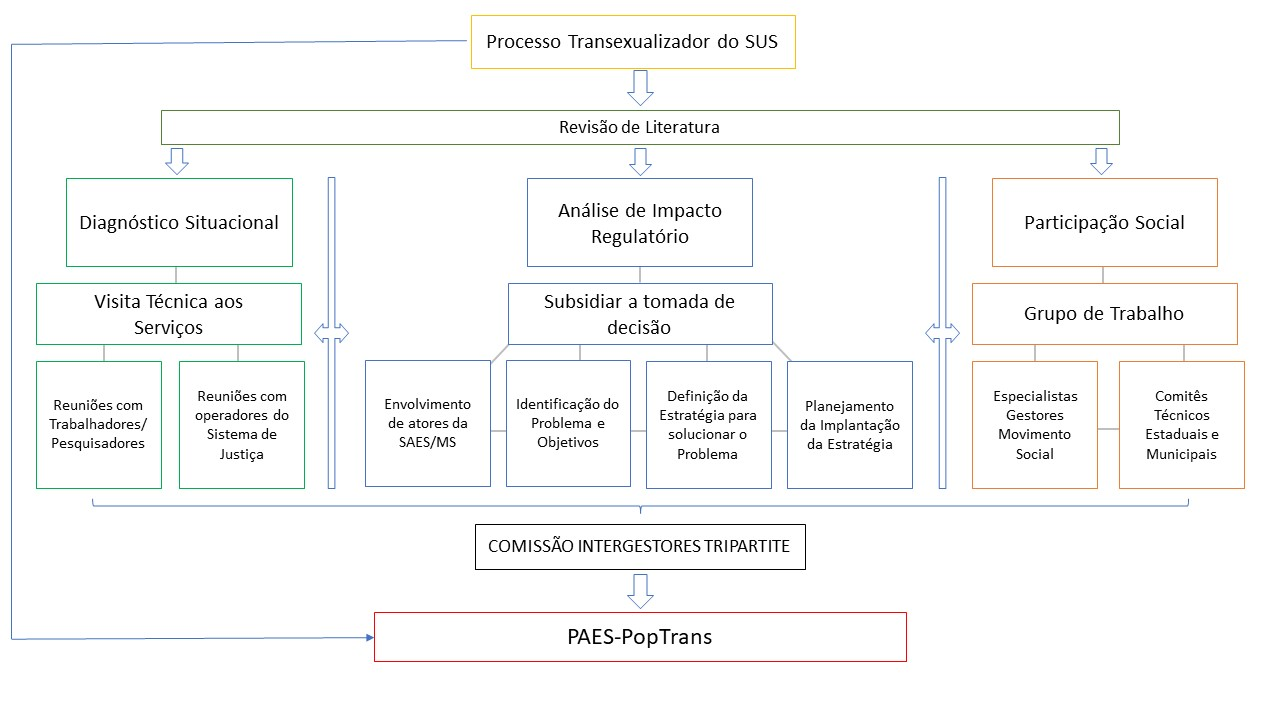 *As normativas atualmente estão em tramitação interna no MS para publicação.
Ampliação do acesso à Saúde para população trans.
Aumento de procedimentos ofertados.
Nova conformação de Serviços ambulatoriais e hospitalares.
Equipes mínimas ampliadas para trabalhar com as especificidades da população trans para além da hormonização cruzada e dos procedimentos cirúrgicos.
Principais avanços propostos no PAES-PopTrans:
Acompanhamento à população trans em todo seu ciclo de vida
Incluindo no ciclo gravídico-puerperal de homens trans.
Valorização do cuidado no território e garantia de atenção à sua rede de apoio.
Impulsionar a criação de serviços para a população trans
Garantir o funcionamento dos serviços para a população trans, através de financiamento justo com orçamento previsto para este Programa.
*As normativas atualmente estão em tramitação interna no MS para publicação.
Atendimento às demandas judiciais
No âmbito da ADPF 787
Alteração do layout da Declaração de Nascido Vivo (DNV) para constar o termo “Parturiente” onde constava “Mãe” originalmente e o termo "Pai" foi substituído por “Responsável Legal. 

Adequação dos procedimentos para que os Sistema de Informações Hospitalares do SUS (SIH/SUS), Sistema de Informações Ambulatoriais do SUS (SIA/SUS)  estejam devidamente adaptados para garantir o acesso à qualquer procedimento do SUS para pessoas trans (Portaria SAES/MS nº 1.693 , de 10 de maio de 2024). 

Atualização e qualificação referentes ao Sistema de Informação em Saúde para a Atenção Básica – Sisab, que coleta informações do cidadão via cadastro individual e viabiliza o atendimento na Atenção Primária à Saúde, o e-SUS APS. (Inclusão de campo “nome social” e preenchimento obrigatório para os itens “orientação sexual” e “identidade de gênero”.
Processo de implementação da nova CID-11 no Brasil
A CID-11 reposiciona a questão da população trans para uma ótica menos patologizante.

O processo de homologação da tradução da CID-11 para o português foi finalizado em fevereiro de 2024 e pode ser acessado a partir do site: https://icd.who.int/browse/2024-01/mms/pt

Atualmente, o Ministério da Saúde está trabalhando na transição dos sistemas de informação e espera-se que a CID-11 esteja em uso nos sistemas no ano de 2025.
Dissidência de Gênero